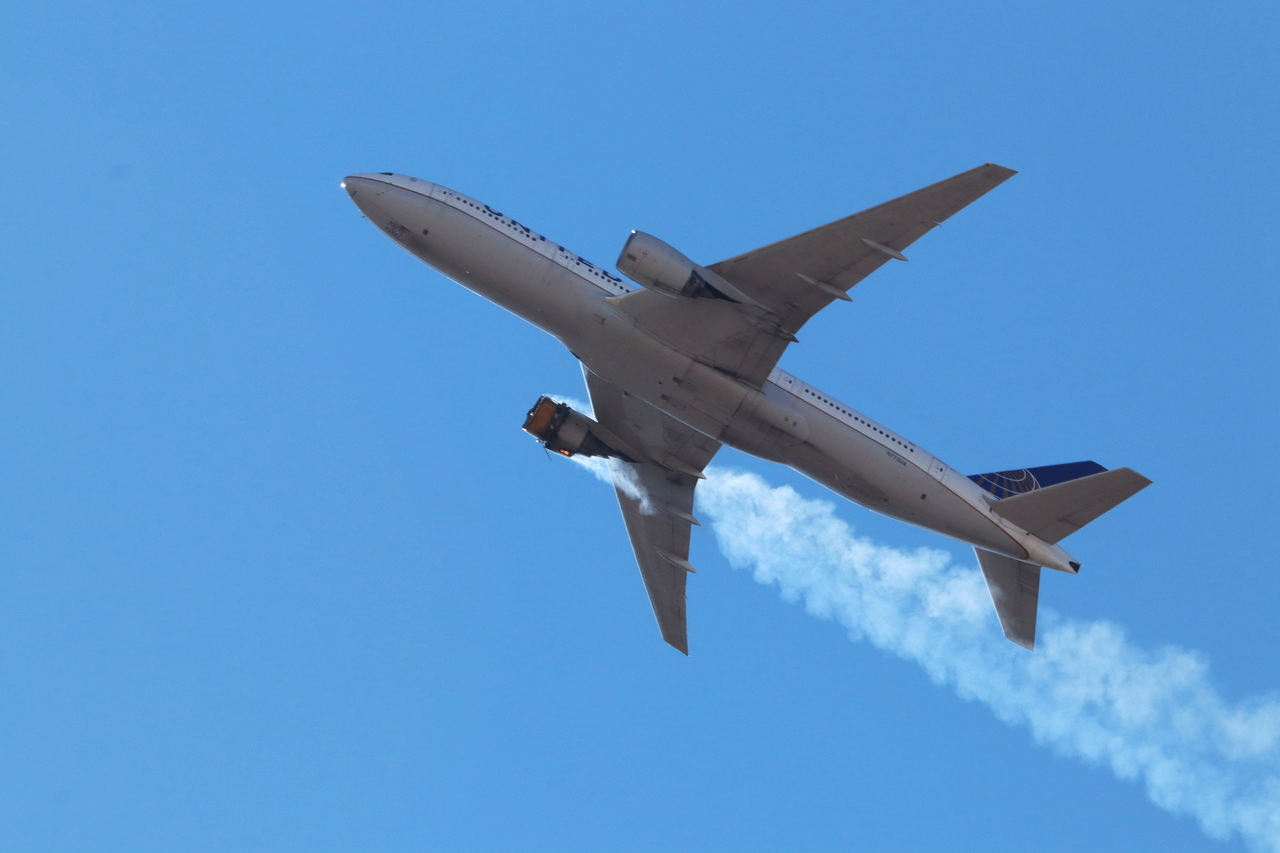 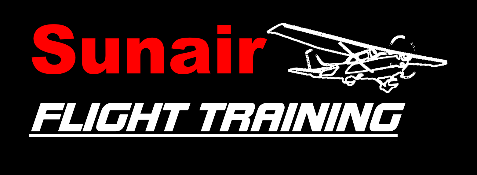 Engine Failure After Takeoff
Briefing copyrighted by Sunair Aviation Ltd.
Objectives
To adopt the recommended procedure in the event of engine failure at low level (below 1000ft AGL)
Considerations
May be avoided by
Probable Causes
Fuel Contamination		   		
Fuel Starvation		
Fuel Exhaustion			
		  
Carburettor Icing
			
Air Filter Blockage
		  
Mechanical Failure
- Pre-Flight inspection
- Pre-flight planning, fuel system knowledge
- Awareness of fuel consumption

- Run up check, avoid prolonged idling,
   Carb heat HOT
- Pre-flight inspection, alternate air (carb heat)

- Pre-flight inspection, run up check
Considerations
Aborted Takeoff
    Check for normal readings early on takeoff roll (T’s & P’s Green, Airspeed Alive)
    Abort if any abnormality is experienced or if instructed by ATC

EFATO
    Low Airspeed 
    High nose attitude 
    Low altitude

    Landing site selection is limited

    Aviate – Navigate – Communicate
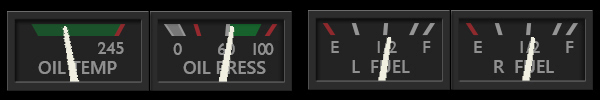 -
-
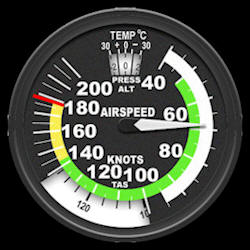 -
-
-

-

-
… Very little time
Considerations
Go Around
    Ends the simulation
    Full power, raise the nose to the horizon to build up airspeed
    Retract full flap before climbing out

Takeoff Safety Brief
    Outlines intentions in the event of an engine failure during the takeoff  
    roll and after takeoff
-
-
-
-
[Speaker Notes: Should the engine fail before take off, close the throttle, apply the brakes and stop in the remaining runway. If the engine fails after take off, nose down, close throttle apply carb heat, find somewhere to land and FMI off if time permits.]
Considerations
Landing Site Selection
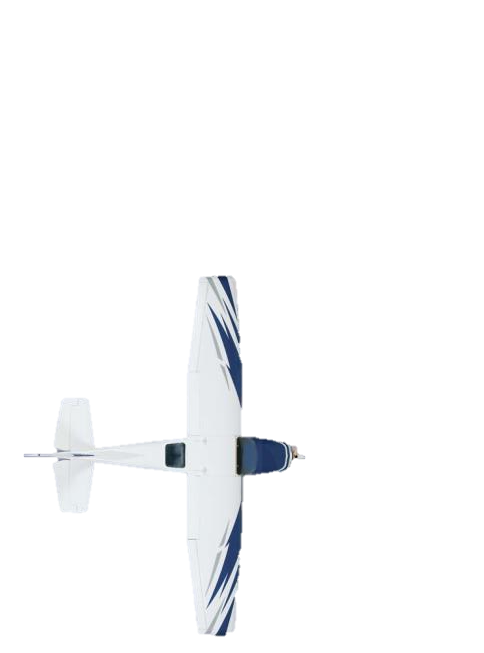 Choose a landing site that is located in your forward field of view 

There will be insufficient time to attempt a turn back towards the airfield
[Speaker Notes: Limit to no more than 45 degrees either side of the nose
For a familiar runway you should already have a landing site in mind in the event of an engine failure]
Aircraft Management
Systems Knowledge
    Correct knowledge of fuel system can prevent starvation

Throttle
    Smooth, positive use

Carb Heat
    When throttle is closed

Airmanship
    EFATO simulation commences with “simulating” – instructor will close throttle
    Simulation ends with “go-around”
    Touch checks
    NO SOLO PRACTICE
    Instructor advises ATC / Traffic
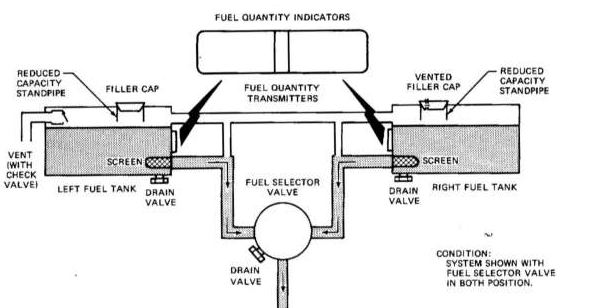 -
-
-
-
-
-
-
-
Human Factors
Situational Awareness
    Fuel consumption and land by time

Information Processing
    Pre takeoff safety brief

Stress
    Over learn checks
    Pre planning
    Regular practice
    Automatic reactions

Command decision making
-
-
-
-
-
-
IM SAFE
Air Exercise
Takeoff Safety Brief
    Prior to line up

Aborted Takeoff
Aviate
    Close throttle

Navigate
    Keep Straight, Brakes as required
    If over run likely    F - Fuel selector off 
			 M - Mixture idle cut off
			  I  - Ignition off
    Keep cabin intact

Communicate
    Advise ATC / Traffic
-
-
-
-


-
-
Air Exercise
EFATO

AVIATE	
    FLY THE AEROPLANE : Lower nose and adopt best glide (65kts)
    Close throttle
    Carb Heat Hot

NAVIGATE 
    Follow takeoff safety brief
    Choose landing site (ahead)
    Within easy reach
    Avoid MAJOR obstacles (keep cabin intact)
    Use flap as required
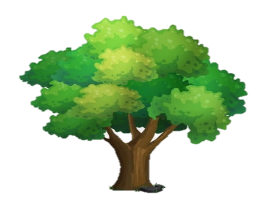 -
-
-
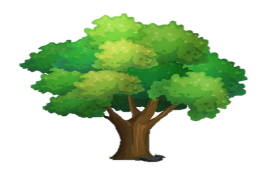 -
-
-
-
-
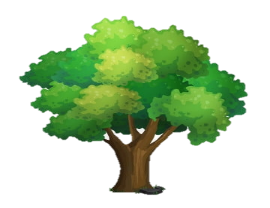 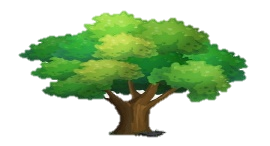 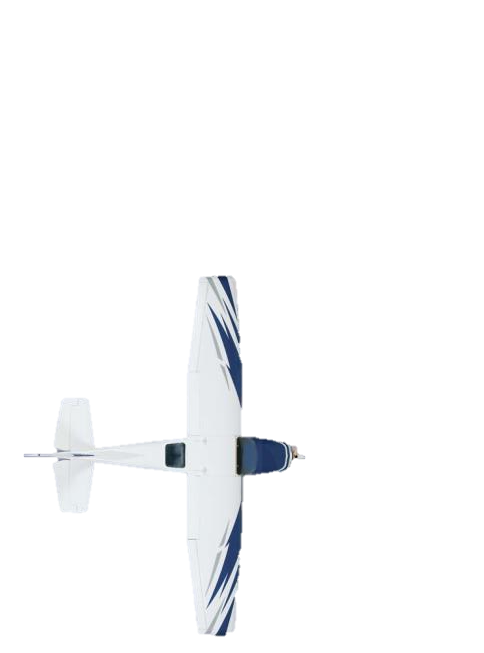 Air Exercise
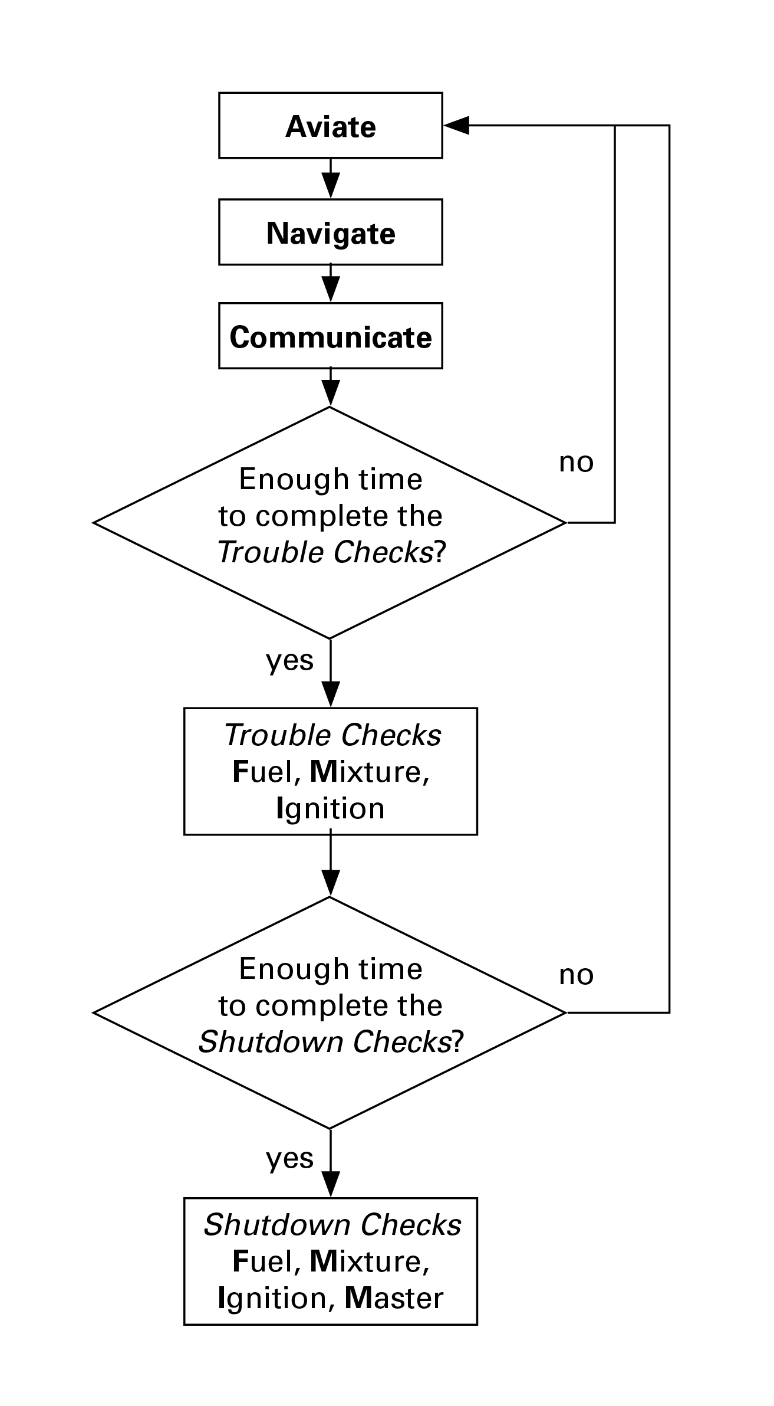 If Time Permits

Trouble checks (touch checks)
    F fuel pump on, change tanks, primer locked
    M mixture rich
    I ignition on both
    Check for power

Shutdown Checks
    F  fuel selector off
    M  mixture idle cut off
    I  ignition off	

COMMUNICATE
    Mayday call
    ELT On

Master OFF after using flap
-
-
-
-
-
-
-
-
-
Last Slide